ROLE OF CLINICAL PSYCHOLOGISTS IN DIFFERENT FIELD
Degree Course (Three Years) 
Psychology Honours 
B. A. Part– III Paper VII : GROUP B (CLINICAL PSYCHOLOGY)
Unit 6
by
Dr. Ranjan Kumar
                    Ph. D ; M Phil ; PGDGC
Assistant Professor of Psychology
Ram Ratan Singh College, Mokama
Patliputra University, Patna
ROLE OF CLINICAL PSYCHOLOGISTS IN DIFFERENT FIELD
Dr. Ranjan Kumar
                    Ph. D ; M Phil ; PGDGC
Assistant Professor of Psychology
Ram Ratan Singh College, Mokama
Patliputra University, Patnaranjan.counsellor@gmail.com
What is clinical Psychology?????
Clinical psychology is the study and observation of clients with the intention of promoting positive change in the face of mental illness (Compas & Gotlib, 2002).

 
 The goal of clinical psychologists is to understand clients, and prevent and relieve psychologically based experiences of distress (Baharvand, 2012).

 
Psychologists are highly qualified health professionals with a median of five to seven years of specialized training in mental and behavioral health beyond an undergraduate degree.
Lightner Witmer (1867–1956), who in 1896 opened the first psychology clinic in America, and perhaps in the world. Witmer outlined a program of graduate training in a field he designated as “clinical psychology” (Witmer, 1907). Witmer has generally been acknowledged as the founder of clinical psychology and school psychology in America (McReynolds, 1997).
THE MENTAL HEALTH CARE BILL, 2013

Clinical psychologist” means a person––
having a recognized qualification in Clinical Psychology from an institution approved and recognized, by the Rehabilitation Council of India, constituted under section 3 of the Rehabilitation Council of India Act, 1992; or

(ii) having a Post Graduate degree in Psychology or Applied Psychology and a Master of Philosophy in Clinical Psychology or medical and social psychology or Masters of Philosophy in mental health and social psychology obtained after completion of a full time course of two years which includes supervised clinical training or doctorate in clinical psychology which includes supervised clinical training,
Educational requirements and other qualifications
Educational qualification: Two years full time fulltime clinical training course providing opportunities for appropriate practicum and apprenticeship experiences for 2 academic years, divided as Part - I and II with 400 hundred hours of psychotherapy clinical exposure. 
 
Legal requirement (RCI): It is mandatory as per the RCI Act of 1993 that core faculty members are registered professionals of RCI under the category of “clinical psychologist”.

Salary potential
There is no fixed salary structure, clinical psychologist are involved in government sector with capacity of Grade B officer. Remuneration and other facilities are varying institutions wise.
Related skills, interests, and qualities
Clinical psychologists must possess strong communication skills, including strength in both verbal and non-verbal communication (Baharvand, 2012).
 
Clinical psychologists must possess a high degree of emotional intelligence, including the facets of social awareness, self-awareness, self-management, and relationship management (Bradberry & Greaves, 2009).
Job duties and responsibilities
 
Clinical psychologists are client-oriented, and interact with clients on a weekly basis to assist them through mental health challenges. As such, they must establish constructive and supportive relationships with clients, while also maintaining personal and professional boundaries (Baharvand, 2012). 

Clinicians are responsible for identifying psychological, emotional, or behavioural issues to diagnose disorders using information they gain from interviews with clients (American Psychological Association, 2014).
As per RCI regulations Clinical Psychologist is expected to perform the following functions:
 
Diagnose mental health problems. 

Conceptualize specific adult and child mental health problems within a psychological framework, giving due consideration to psychosocial/ contextual factors, and carryout relevant treatment/management.
 
Apply psychological principles and techniques in rehabilitating persons with mental health problems and disabilities. 

Work with the psychosocial dimensions of physical diseases, formulate and undertake focused/targeted psychosocial interventions.
Work with community to promote health, quality-of-life and psycho-logical well-being. 

Undertake research in the areas of clinical psychology such as, mental health/illness, physical health/diseases and relevant societal issues viz. misconception, stigma, discrimination, social tension, gender con-struction, life style etc. 

Undertake responsibilities connected with teaching and training in core and allied areas of Clinical Psychology. 

Undertake administrative and supervisory/decision-making responsibilities in mental health area. 

Provide expert testimony in the court of law assuming different roles.
So clinical psychologist usually perform in following fields: 
• Testing and assessment is an area of unique expertise for psychologists. They conduct evaluations of cognitive abilities, decision-making capacity, psychopathology, personality, emotional well-being, daily functioning, behavior, and person-environment fit. In the realm of geriatric mental health, psychologists offer additional expertise in the neurological underpinnings of behavior and age-related changes. 
 
• Psychological evaluations provide key information for differential diagnosis of psychopathology (e.g., dementias, depression, anxiety, and delirium). 
 
• Psychologists integrate information from various psychosocial, cognitive, health, and functional abilities to develop a treatment plan for mental and behavioral health problems.
• Psychologists conduct interventions, such as behavioral, cognitive-behavioral, interpersonal, problem solving, and psychodynamic therapies; socioenvironmental modifications; and cognitive rehabilitation. 
• Psychologists are leaders in behavioral health practice to prevent and address chronic diseases, using interventions designed to change lifestyle behaviors and modify problem behaviors, including managing pain and sleep disorders, improving weight control, and reducing incontinence. 
• Psychologists receive extensive training in research methods and data analytic techniques, including program design and evaluation -- an area of expertise that is not core to training in any other mental health discipline. This expertise includes a strong emphasis on development and evaluation of psychological tests/measures and non-pharmacological interventions, as well as assessment of therapeutic and programmatic efficacy. 
Psychology training often includes training in supervision and consultation to other professionals, interdisciplinary teams, institutions, agencies, and community organizations in primary health care, long term care, and other settings.
Concluding
Clinical Work
Research
Teaching
Professional Activities
RESPECTING THE DIGNITY AND RIGHTS OF ALL PERSONS / Respect for the Dignity of Persons
Values Statement
Ethical Standards
General respect
General rights
Non-discrimination
Fair treatment/due process
Informed consent, Freedom of consent,
Protections for vulnerable persons
Privacy
Confidentiality
Extended responsibility 
Fairness and Justice
Autonomy and Self- Determination (Consent and Assent)
Privacy and Confidentiality
PROFESSIONAL COMPETENCE AND RESPONSIBILITY/ 
HONESTY AND INTEGRITY IN PROFESSIONAL RELATIONSHIPS
Competence
Accepting Responsibility for Actions
Responsible Assessment and Intervention Practices
Respecting Other Professionals
Multiple Relationships and Conflicts of Interest
Respect for Law and the Relationship of Law and Ethics
Contributing to the Profession by Mentoring, Teaching, and Supervision
Responsible Caring 
Values Statement 
Ethical Standards 
General caring 
Competence and self- knowledge 
Risk/benefit analysis 
Maximize benefit 
Minimize harm 
Offset/correct harm 
Care of animals
Extended responsibility
Integrity in Relationships 
Values Statement 
Ethical Standards 
Accuracy/honesty 
Objectivity/lack of bias 
Straightforwardness/openness 
Avoidance of incomplete disclosure
Avoidance of conflict of interest 
Reliance on the discipline 
Extended responsibility
Responsibility to Society 
Values Statement 
Ethical Standards 
Development of knowledge 
Beneficial activities 
Respect for society 
Development of society Extended responsibility
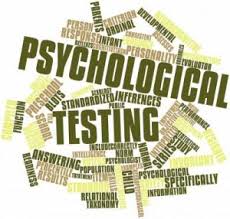 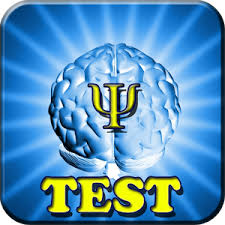 THANK - YOU